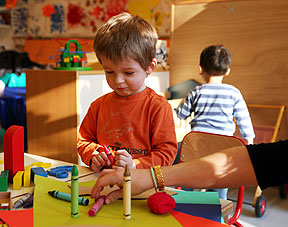 PROGRAMME 2021 DE L’ENSEIGNEMENT 
 
      A                     MATERNELLE
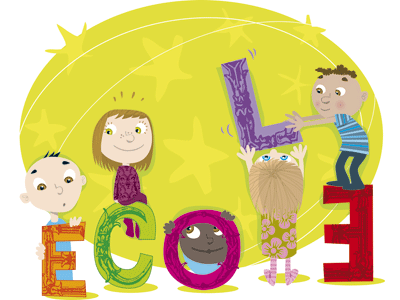 Partie 2 -Communication  aux  familles
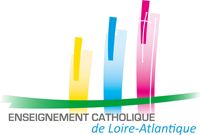 Mauricette BODIN, Pôle PEP  - Enseignement Catholique de Loire-Atlantique – Septembre 2021
Des sujets à
aborder en 
fonction
des niveaux 
de classe
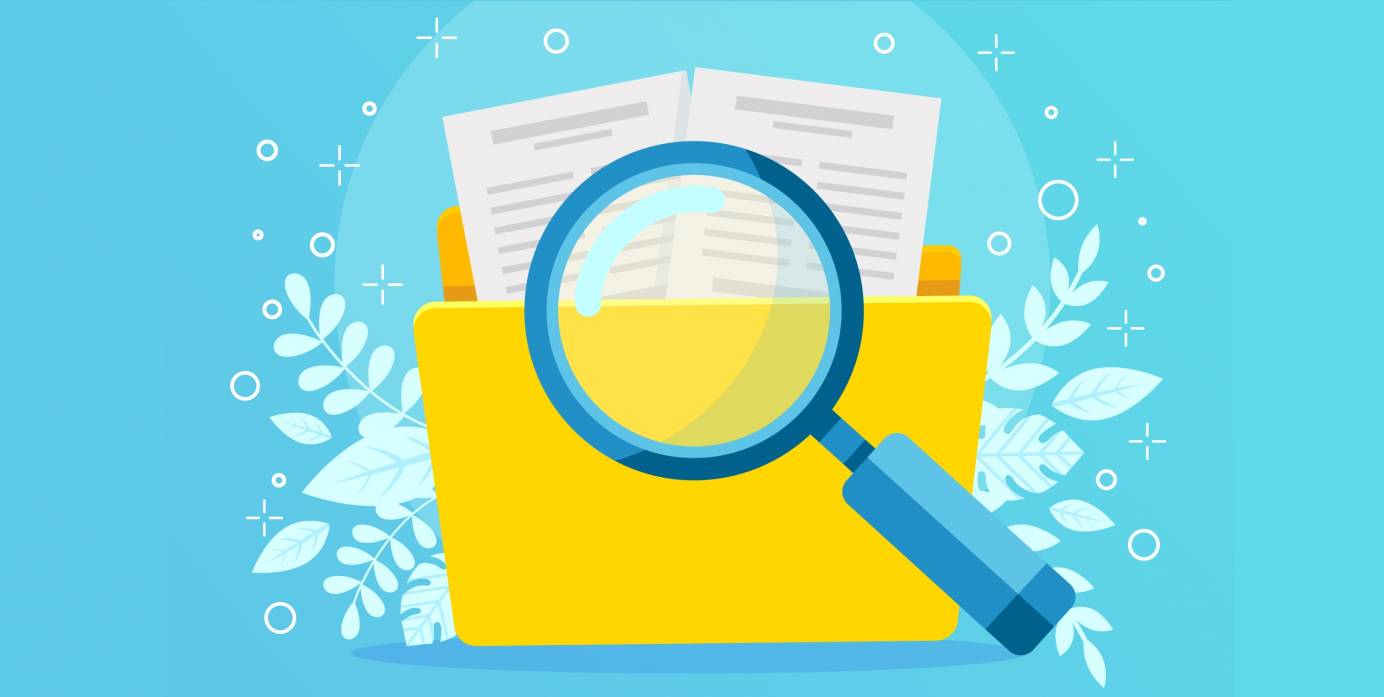 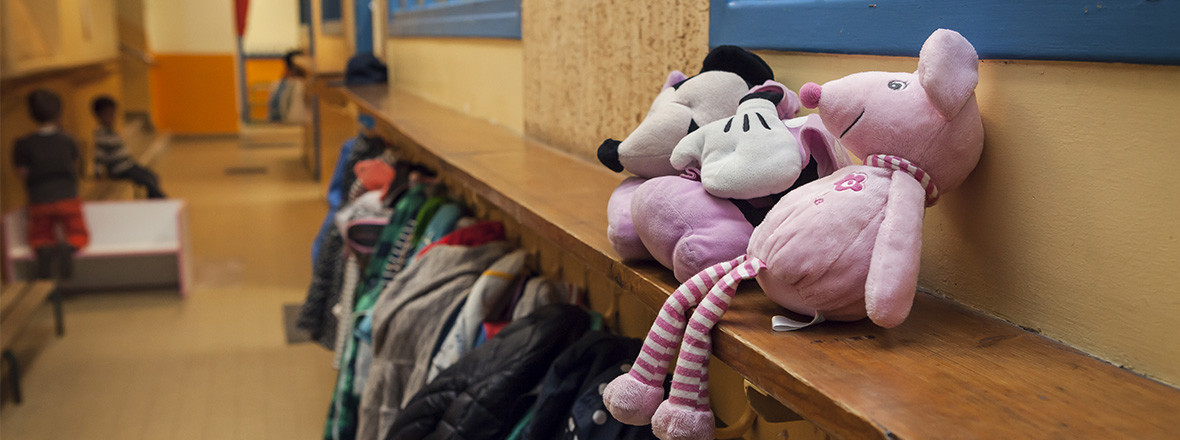 L’OBJET TRANSITIONNEL SECURISANT A L’ECOLE MATERNELLE
[Speaker Notes: Apprendre progressivement à s’en séparer]
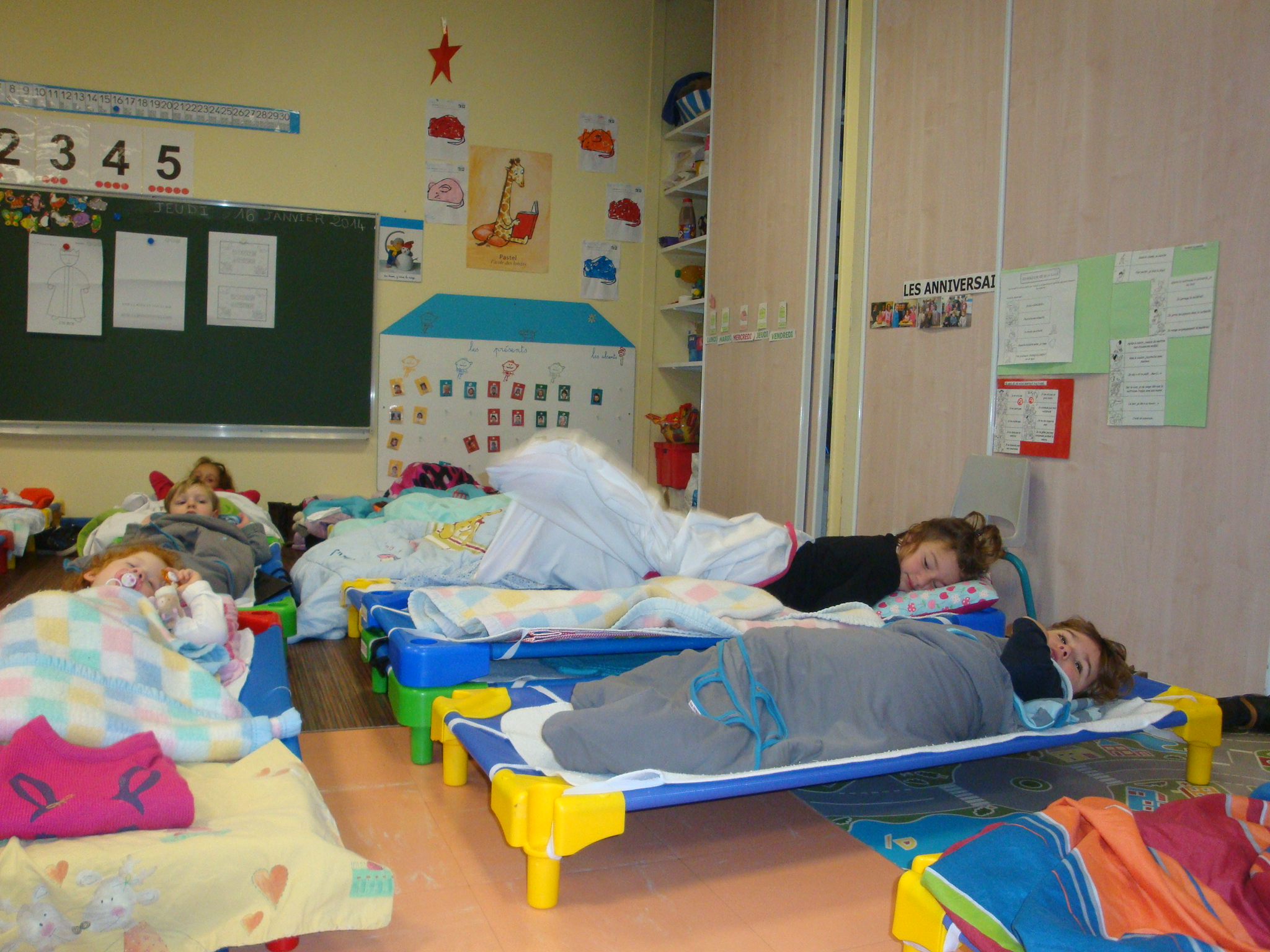 LE TEMPS DE SIESTE
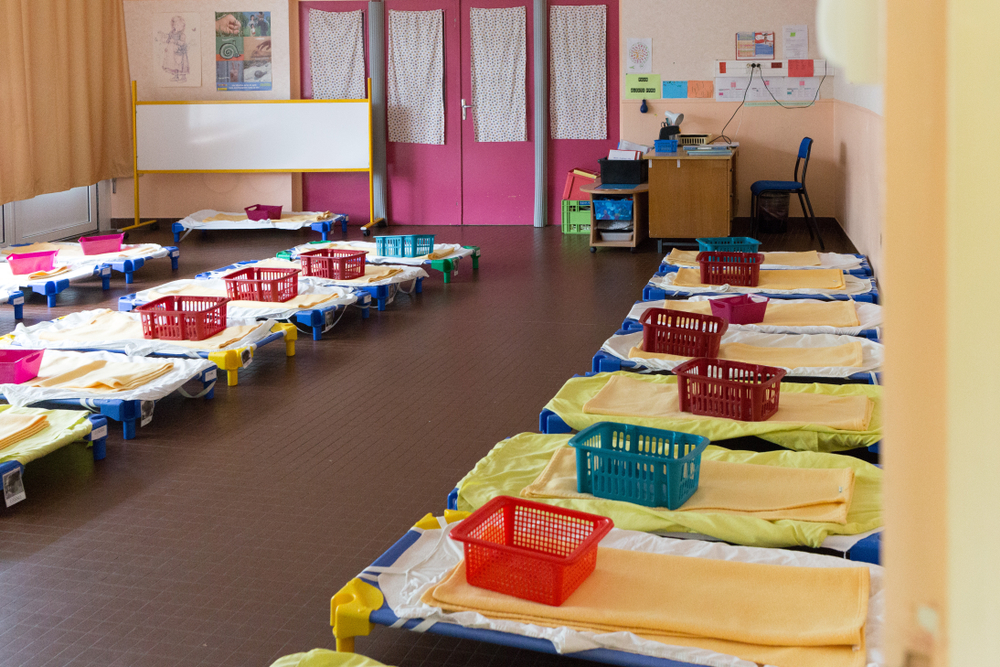 LE TEMPS DE REPOS
DES TEMPS REPARATEURS DANS UNE JOURNEE EN COLLECTIVITE
[Speaker Notes: Respecter les rythmes chronobiologiques
Expliquer que la sieste n’est pas obligatoire, elle est proposée aux enfants qui en ont besoin. Par contre un temps de repos d’une vingtaine de minutes est  mis en place pour les enfants qui n’ont pas besoin d’un temps de sommeil en début d’après-midi]
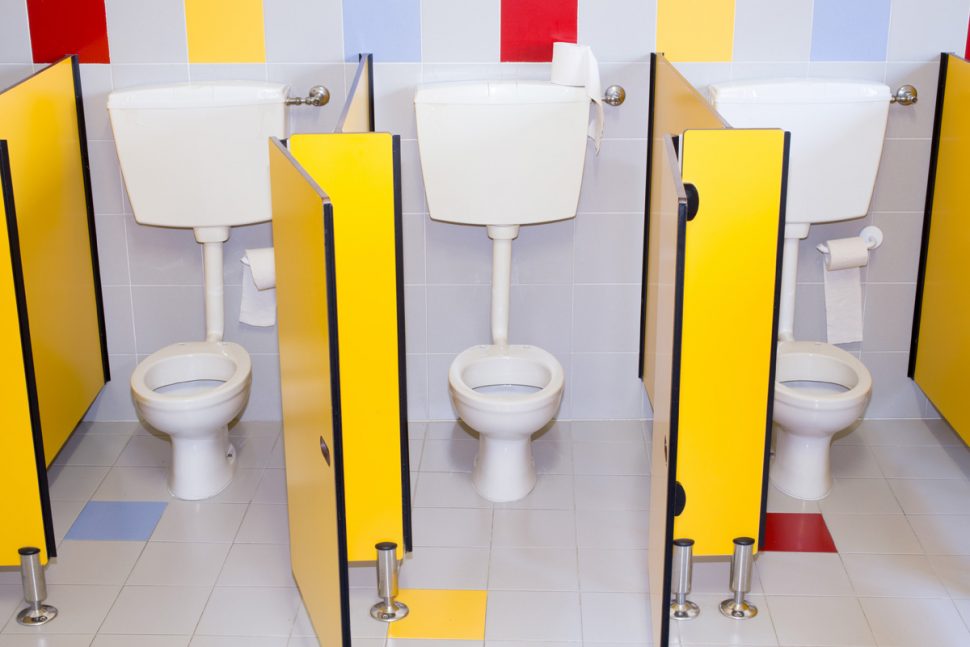 ETRE PROPRE,  ETRE AUTONOME, RESPECTER L’INTIMITE DE SES CAMARADESa
[Speaker Notes: Un travail est effectué en classe pour préserver l’intimité de chacun.]
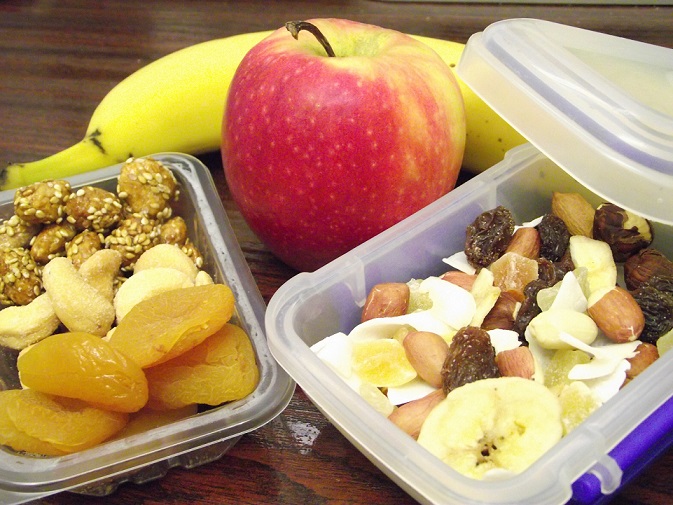 LA COLLATION MATINALE A L’ECOLE MATERNELLE
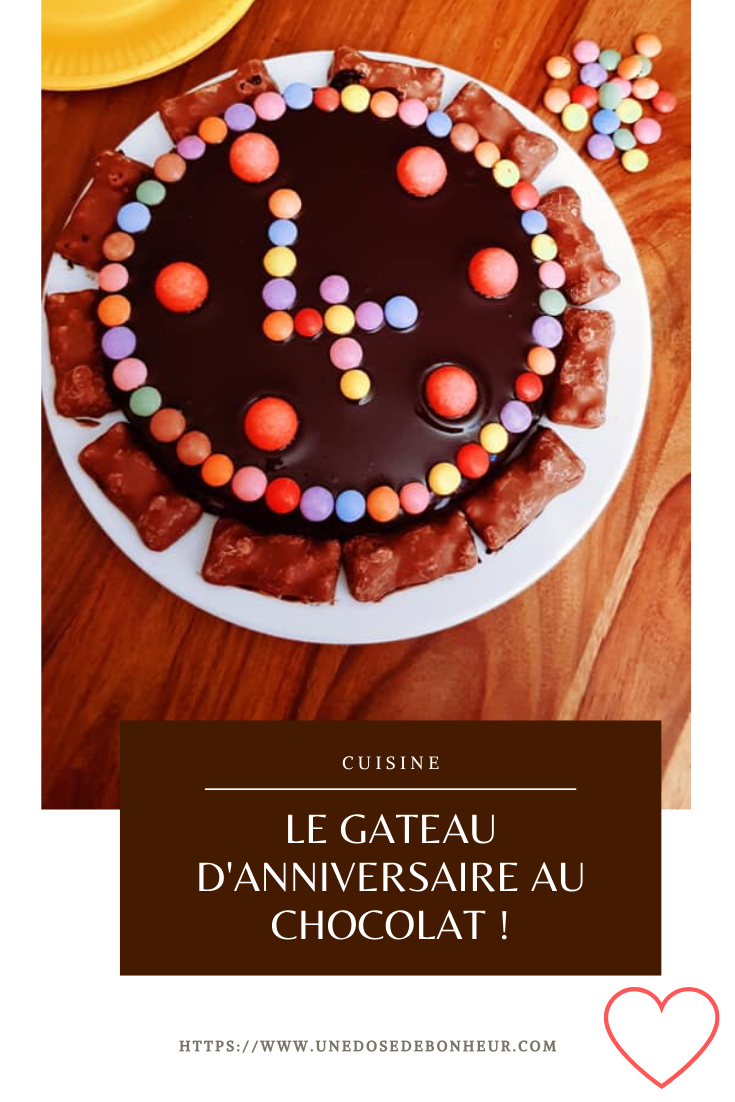 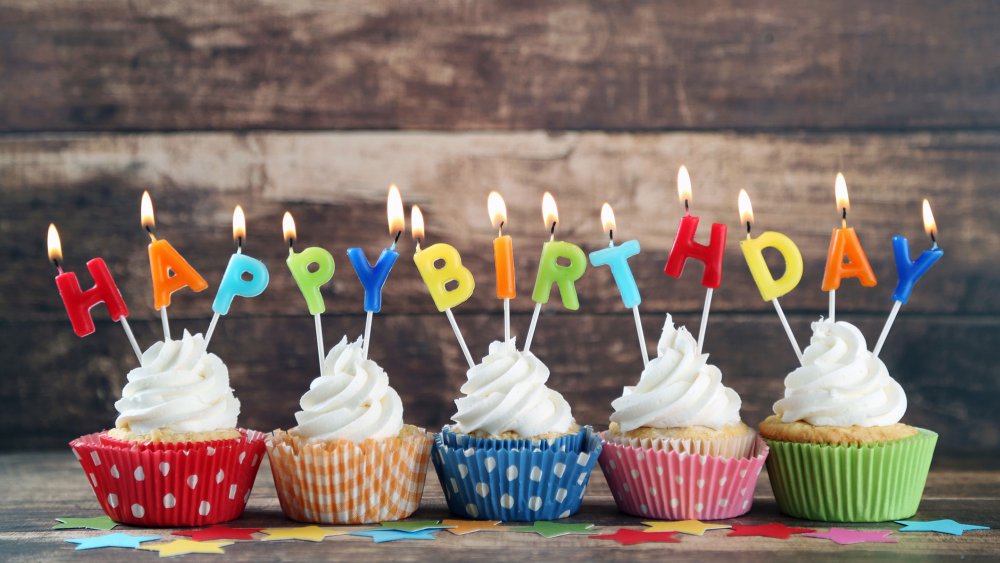 FETER LES ANNIVERSAIRES EN CLASSE
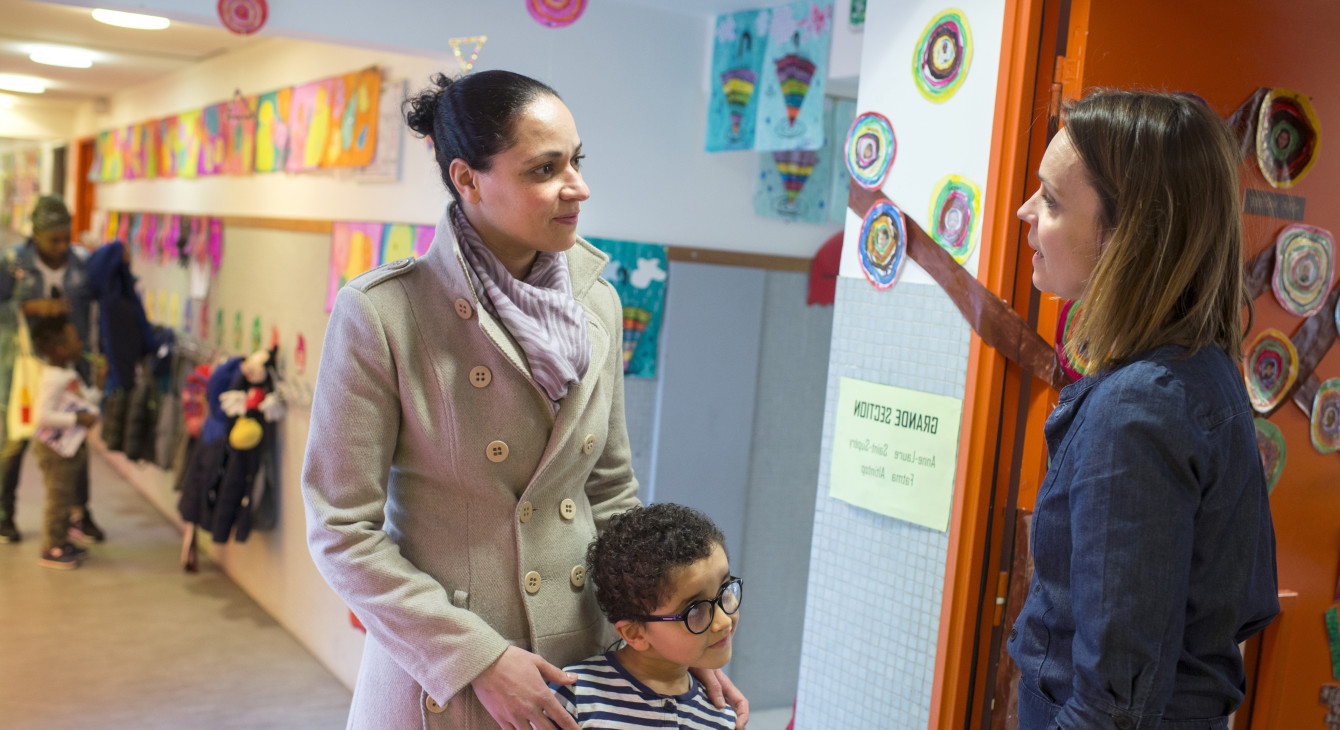 Réunion de classe
Cahiers de vie
RV programmés
Pochettes de correspondance
Echanges ponctuels
COMMUNICATION PARENTS/ENSEIGNANTS
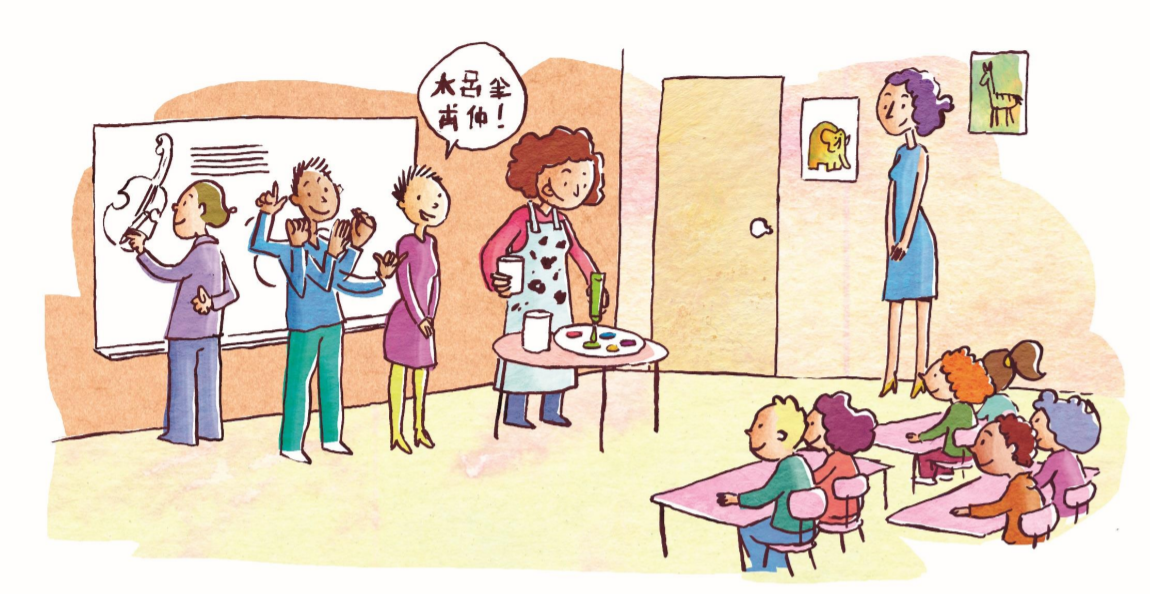 Intervention en classe : présentation métier, passion
Participation Ateliers ponctuels
Lecture Cahier de vie avec son enfant
Jouer avec le vocabulaire appris…
Jeux de société en lien avec apprentissage
Encadrement sorties
Lire des albums
PARTICIPATION DES PARENTS A LA VIE DE L’ECOLE